Реформа строительных закупок: новые нормы, правила, первая практика и первые итоги.
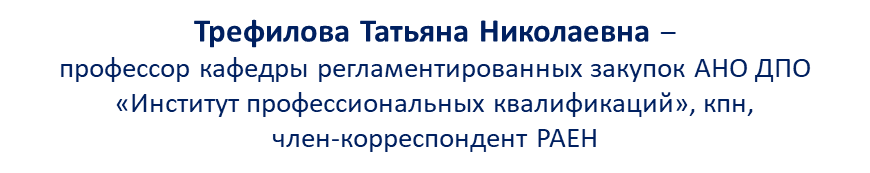 Трефилова Татьяна Николаевна e-mail: igzgos@gmail.com
Нормативное регулирование «строительных» закупок
На этапе планирования
На этапе планирования
На этапе подготовки к закупке
На этапе подготовки к закупке (требования к извещению)
Основные нарушения при описании объекта закупки
Основные нарушения при описании объекта закупки
На этапе подготовки к закупке (требования к извещению – к составу заявки)
Примеры по применению нац.режима
Примеры по применению нац.режима
На этапе подготовки к закупке – НПА, связанные с извещением
Основные нарушения при установлении дополнительных требований
Основные нарушения при установлении доп. требований
Основные нарушения при формировании извещения по п.1. ч.1. ст. 31
Практика Карельского УФАС по «строительным» контрактам
На этапе подготовки к закупке – НПА, связанные с извещением
Основные нарушения при определении начальной (максимальной) цены контракта (ФК)
Основные нарушения при определении начальной (максимальной) цены контракта (ФК)
На этапе подготовки к закупке – НПА, связанные с извещением
На этапе подготовки к закупке – НПА, связанные с извещением
На этапе подготовки к закупке – НПА, связанные с извещением
На этапе проведения закупки
На этапе проведения закупки - конкурса
Комиссия
Заказчик
Оператор
Оператор
Заказчик
Схема проведения ЭК с Проектной док-й
Подписывает протокол рассмотрения и оценки 2-х частей  (все члены)
Формирует протокол, подписывает его ЭП, Направляет протокол …  2-х частей оператору
Направляет ценовые предложения (3-и части заявок) заказчику + размещает протокол по 2-м частям в ЕИС и на ЭП
Размещает извещение в ЕИС
Рассматривает и оценивает 2-е части заявок
Направляет заказчику2-е части заявок.
Не позднее 2 раб.дней со дня, следующего за днем получения2-х частей, но не позднее ДОС рассмотрения и оценки 2-х частей заявок, установленной в извещении
Не позднее часа с  момента окончания срока подачи заявок
Не менее, чем за 15 дней до дня окончания подачи заявок (ДОСПЗ)
Не позднее 1 часа с момента получения протокола по 2 частям
фото
фото
Нет регламентации – смотрим просто ЭК.
фото
Высшая школа экономики, Москва, 2015
38
Комиссия
Комиссия
Осуществляет ранжирование заявок, определяет победителя
Подписывает протокол подведения итогов электронного конкурса (все члены)
фото
Не позднее одного рабочего дня после получения от оператора ценовых предложений «допущенных» участников
фото
Заказчик
Оператор
Размещает в ЕИС информацию об участниках (наименование и ИНН), № записи в реестре аккредитованных участников, идентификационный номер заявки
Формирует и подписывает, направляет протокол подведения итогов электронного конкурса оператору ЭП
Размещает в ЕИС и на ЭП протокол подведения итогов
фото
Схема проведения ЭК (продолжение)
Не позднее одного рабочего дня после получения от оператора ценовых предложений «допущенных» участников
Не позднее 1 часа с момента получения итогового протокола
39
Высшая школа экономики, Москва, 2015
На этапе подготовки контракта, его исполнения
Типовые условия контрактов, сохраняющие свое действие:
1. Приказ Министерства строительства и жилищно-коммунального хозяйства РФ от 14 января 2020 г. N 10/пр "Об утверждении Типовых условий контрактов на выполнение проектных и (или) изыскательских работ и информационной карты типовых условий контракта«
2. Приказ МЧС России от 12 октября 2020 г. N 756 "Об утверждении типового контракта на выполнение работ по монтажу систем (средств, установок) обеспечения пожарной безопасности зданий и сооружений для обеспечения государственных и муниципальных нужд, информационной карты типового контракта на выполнение работ по монтажу систем (средств, установок) обеспечения пожарной безопасности зданий и сооружений для обеспечения государственных и муниципальных нужд, 
типового контракта на оказание услуг по техническому обслуживанию систем (средств, установок) обеспечения пожарной безопасности зданий и сооружений для обеспечения государственных и муниципальных нужд, информационной карты типового контракта на оказание услуг по техническому обслуживанию систем (средств, установок) обеспечения пожарной безопасности зданий и сооружений для обеспечения государственных и муниципальных нужд, 
типового контракта на поставку пожарно-технической продукции для обеспечения государственных и муниципальных нужд, информационной карты типового контракта на поставку пожарно-технической продукции для обеспечения государственных и муниципальных нужд«
3. Приказ Министерства строительства и жилищно-коммунального хозяйства РФ от 18 марта 2021 г. N 160/пр "Об утверждении типовых условий контракта на проведение строительного контроля федеральным бюджетным учреждением "Федеральный центр строительного контроля" по объектам капитального строительства, финансирование (софинансирование) которых осуществляется в соответствии с государственной программой Российской Федерации "Обеспечение доступным и комфортным жильем и коммунальными услугами граждан Российской Федерации", и информационной карты типовых условий контракта«
4. Приказ Министерства транспорта РФ от 5 февраля 2019 г. N 37 "Об утверждении типовых условий контрактов на выполнение работ по строительству (реконструкции), капитальному ремонту, ремонту автомобильных дорог, искусственных дорожных сооружений и информационной карты типовых условий контракта« (в ред. Приказа от 17 августа 2021 г. N 276)
5. Приказ Министерства строительства и жилищно-коммунального хозяйства РФ от 14 января 2020 г. N 9/пр "Об утверждении Типовых условий контрактов на выполнение работ по строительству (реконструкции) объекта капитального строительства и информационной карты типовых условий контракта« (в ред. Приказа от 14 октября 2021 № 750/пр)
Статья 8 часть 12 360-ФЗ:  Условия типовых контрактов и типовые условия контрактов, утвержденные до дня вступления в силу настоящего Федерального закона, применяются в части, не противоречащей Федеральному закону от 5 апреля 2013 года N 44-ФЗ
Особенности «строительных» контрактов
Особенности «строительных» контрактов
Правила применения новой нормы от 9 августа 2021 г. N 1315 (существенный рост стройматериалов)
Правила применения новой нормы от 9 августа 2021 г. N 1315 (существенный рост стройматериалов)
На этапе подготовки к закупке – НПА, связанные с исполнением контракта
Правила применения новой нормы  от 16 апреля 2022 г. N 680 «Об установлении порядка и случаев изменения существенных условий государственных и муниципальных контрактов, предметом которых является выполнение работ по строительству, реконструкции, капитальному ремонту, сносу объекта капитального строительства, проведение работ по сохранению объектов культурного наследия»
Правила применения новой нормы  от 16 апреля 2022 г. N 680
Основные нарушения при исполнении «строительных» контрактов (ФК)
Основные нарушения при исполнении «строительных» контрактов (ФК)
На что обращает внимание Прокуратура Республики Карелия по исполнению «строительных» контрактов
В Питкярантском районе прокуратура пресекла нарушения при приемке работ по содержанию дорог
08.04.2022
Прокуратура Питкярантского района провела проверку соблюдения законодательства о контрактной системе в деятельности администрации Питкярантского муниципального района.
Установлено, что при реализации муниципального контракта на выполнение работ по содержанию городских автомобильных дорог общего пользования, заключенного с индивидуальным предпринимателем в январе 2022 года, вопреки требованиям законодательства и положениям контракта комиссия по приемке выполненных работ в администрации района не создана, экспертная оценка произведённым работам на дана.
В этой связи прокуратурой района в адрес Главы администрации муниципального района было внесено представление. По итогам его рассмотрения нарушения устранены, создана специальная комиссия для приемки работ с привлечением экспертов для оценки соответствия выполненных работ ГОСТам, должностное лицо администрации, допустившее нарушения, привлечено к дисциплинарной ответственности.
За бездействие при реализации национального проекта юридическое лицо оштрафовано на сумму свыше 17 млн рублей
14.04.2022
Прокуратура Прионежского района провела проверку исполнения законодательства о контрактной системе в сфере закупок при реализации национального проекта.
Установлено, что в рамках исполнения мероприятий национального проекта «Образование» КУ РК «Управление капитального строительства Республики Карелия» заключен государственный контракт с ООО «РСК «Агат» на выполнение работ по строительству здания школы в пос. Деревянка на сумму 397 млн рублей.
В установленные контрактом сроки работы завершены не были.
По постановлению прокурора общество привлечено к административной ответственности по ч. 7 ст. 7.32 КоАП РФ (бездействие, повлекшее неисполнение обязательств, предусмотренных контрактом на выполнение работ), назначено наказание в виде штрафа в размере 17,2 млн рублей.
Постановление суда в законную силу не вступило.
Вопросы завершения строительства здания школы находятся на контроле прокуратуры.
Благодарю за внимание!
Трефилова Татьяна Николаевна  - 

igzgos@gmail.com